Все профессии нужны! Все профессии важны!
Выполнил: Серов Степан Антонович
Воспитатель: Петелина Наталья
 АлександровнаМАДОУ д/с №14
г.Ишим 2019г.
Цель: Обобщать и активизировать знания       детей о труде, профессиях.
Задачи:
Учить определять профессии, выделять инструменты, орудия труда для определенной профессии.
Развивать речь, мышление, внимание.
Активизировать словарь детей пословицами и поговорками
Воспитывать интерес к разным профессиям, к их значимости в жизни.
Тревожный номер «ноль один»,
Ты не останешься один.
Гудят пронзительно сирены – 
Начало для пожарной смены:
Необходимо им спешить,
Пожар опасный потушить.
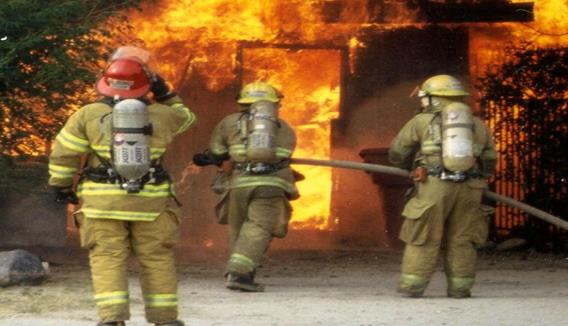 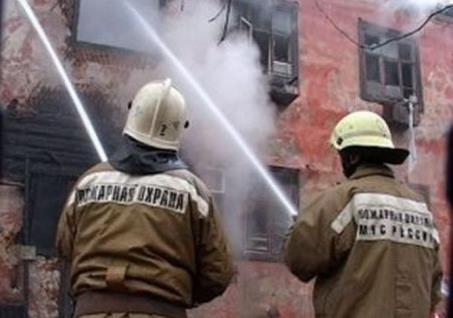 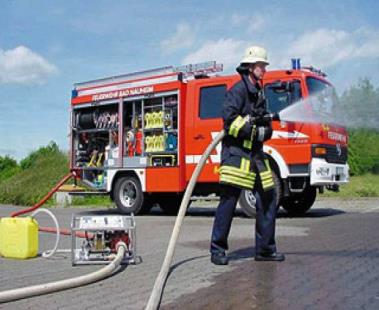 На посту своем стоит,
За порядком он следит.
Строгий смелый офицер.
Кто он? Милиционер!
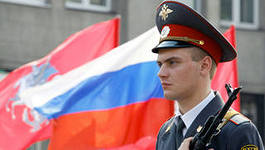 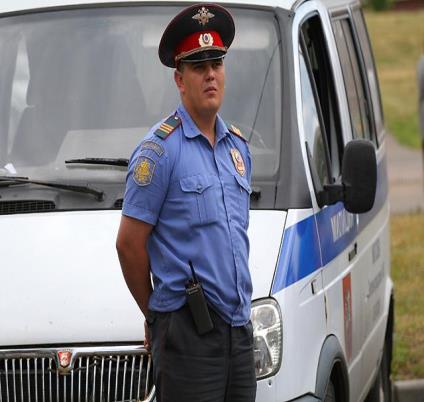 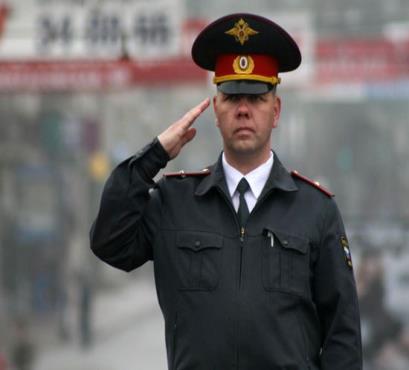 Он готов в огонь и бой,Защищая нас с тобой.Он в дозор идёт и в град,Не покинет пост солдат.
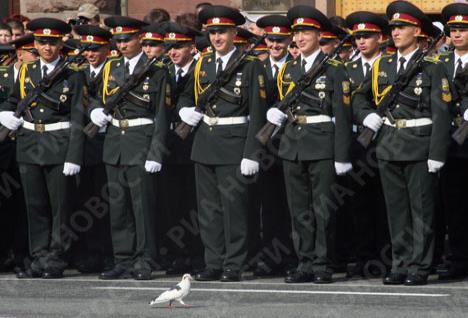 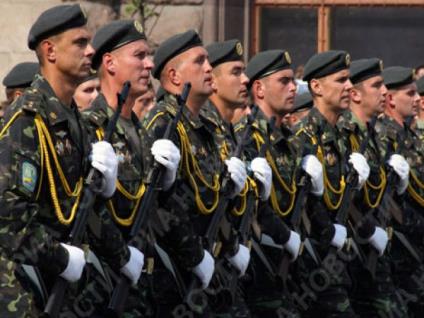 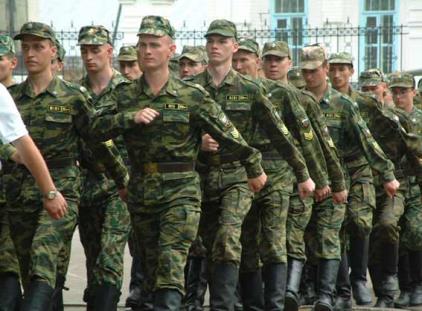 На мачте наш трехцветный флаг, На палубе стоит моряк. И знает, что моря страны, Границы океанов И днем, и ночью быть должны Под бдительной охраной!
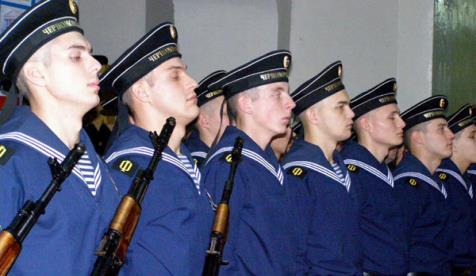 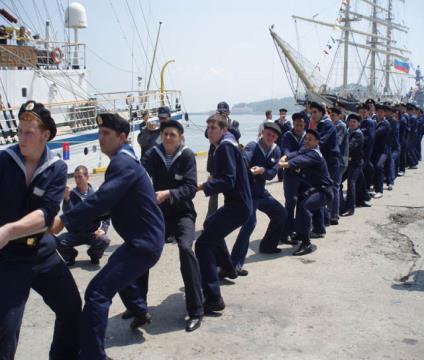 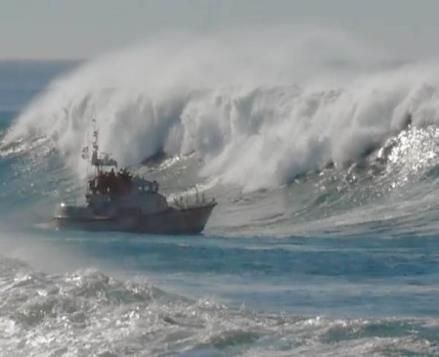 Работа строителя очень важна.Кто скажет, что людям она не нужна?Все страстно мечтают о новых домах,Их видят в прекрасных волнующих снах.
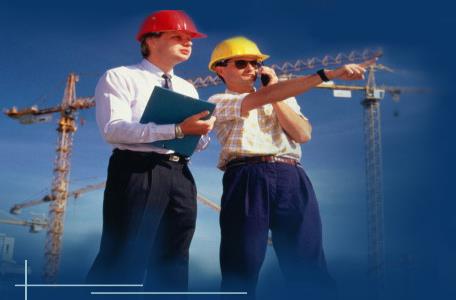 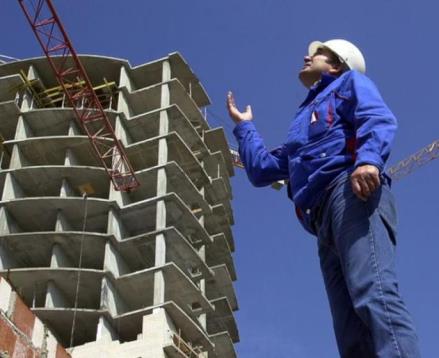 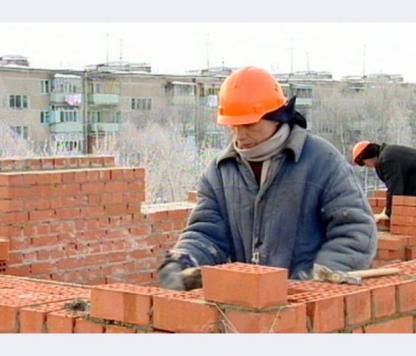 Он и фрукты, и природу
Нарисует, и портрет.
Взял художник на работу
Кисти, краски и мольберт.
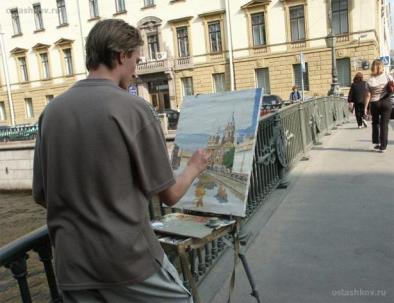 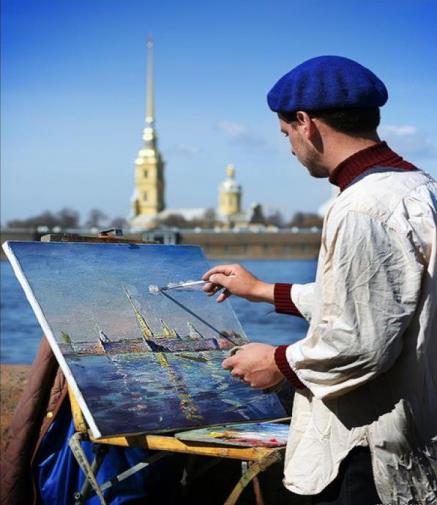 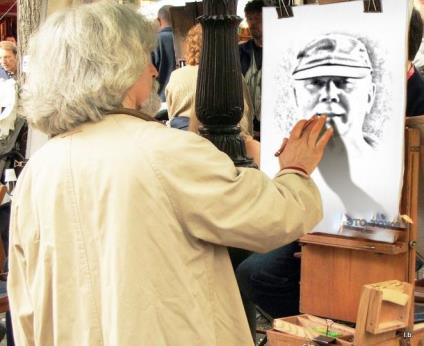 Профессии важнее нет:
Он ходит в школу много лет,
Всегда – с весёлой детворой, 
Ей открывает мир большой,
Несёт он знания и свет,
Всегда готов нам дать совет.
Его привыкли уважать.
Кто он? Вы можете назвать?
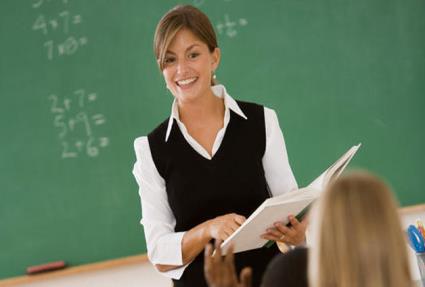 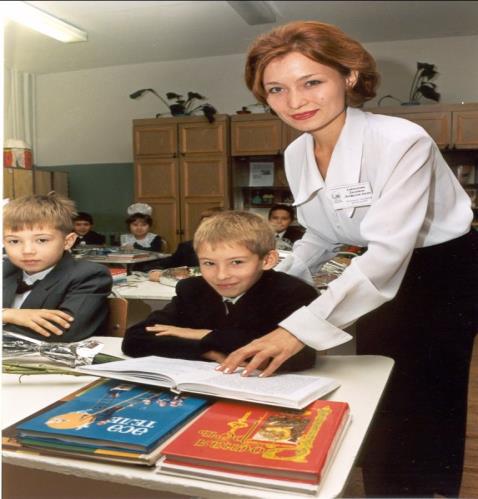 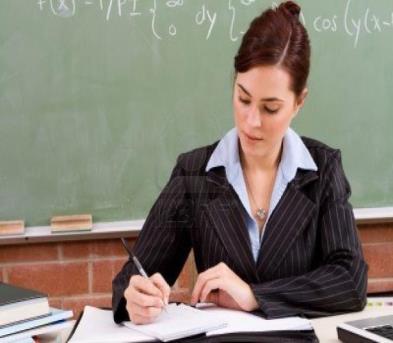 Умело он ведёт машину –Ведь за рулём не первый год!Слегка шуршат тугие шины,Он нас по городу везёт.
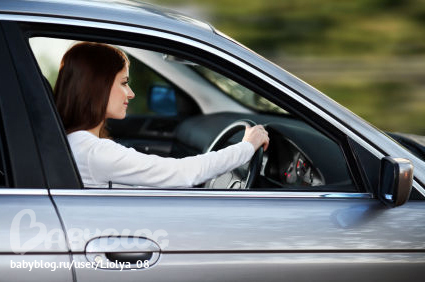 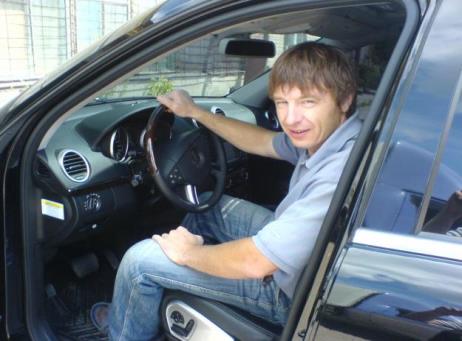 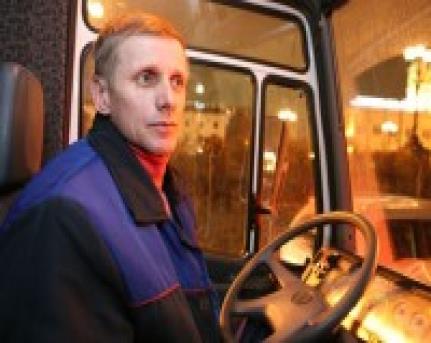 Как играет музыкант,
Как прекрасны скрипки звуки!
У него большой талант,
Золотые руки.
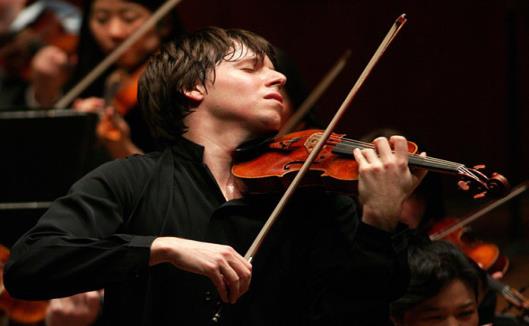 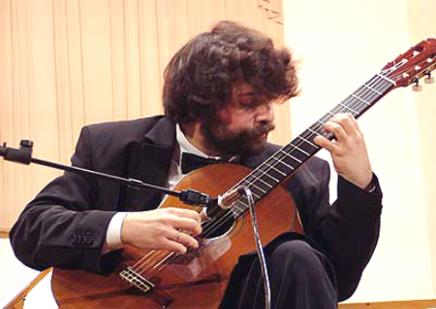 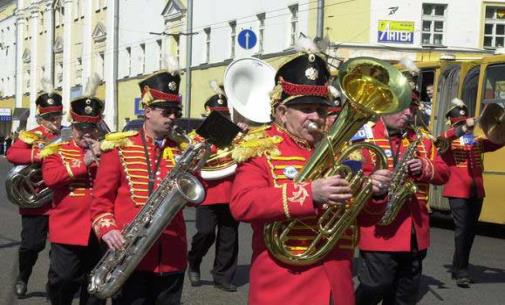 Ходит в белом колпаке С поварёшкою в руке. Он готовит нам обед: Кашу, щи и винегрет.
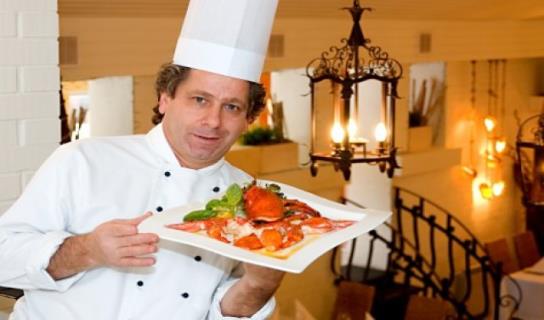 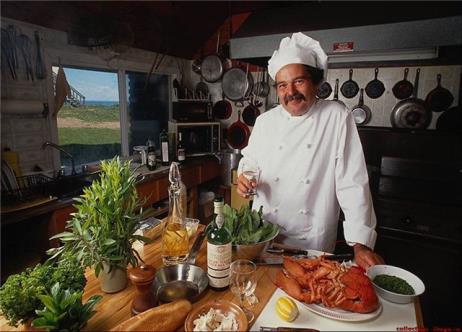 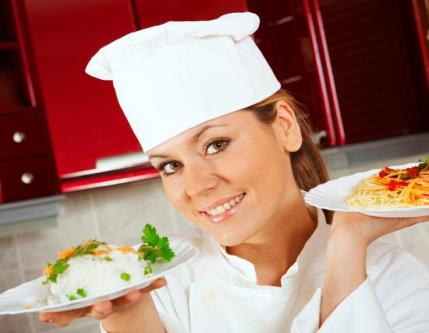 Ну, а кто сильнее тутВсех болезней и простуд?Словно доктор АйболитНас от гриппа защитит?Не боюсь – бегу, скачуВ гости к доброму врачу!
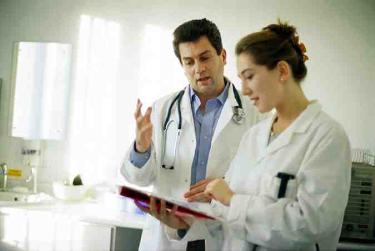 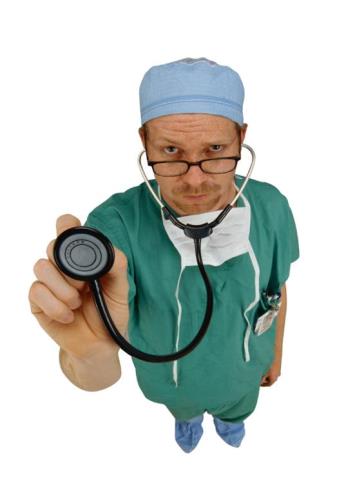 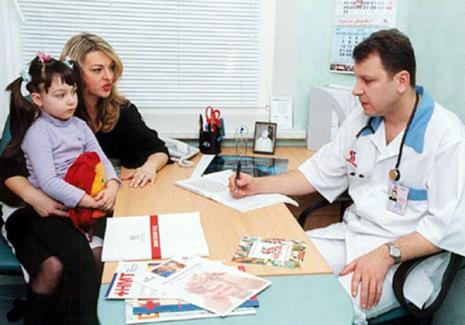